MGMT 203Aircraft Systems and Maintenance – Importance to Management
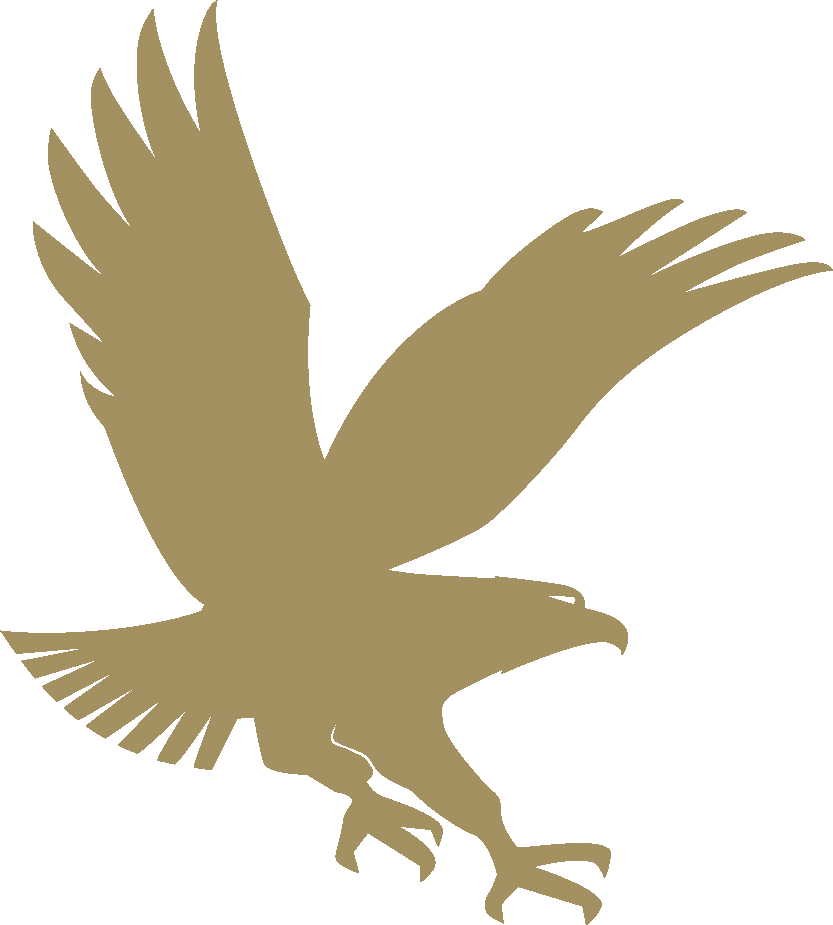 Module 4
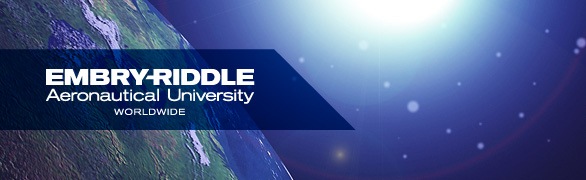 THIS DAY IN AVIATION
October 4

 1909 — More than a million New Yorkers watch as Wilbur Wright makes a flight along the Hudson River.
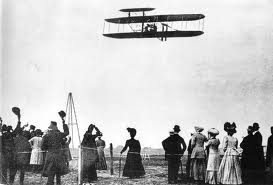 THIS DAY IN AVIATION
October 4

 1942 — An entire field artillery battery is dropped from a Fairchild C-82 “Packet” by parachute.
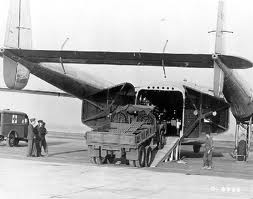 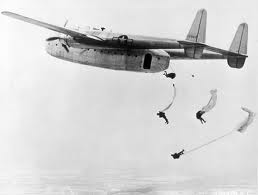 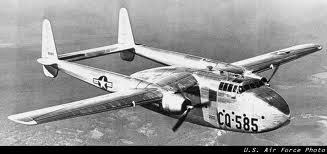 THIS DAY IN AVIATION
October 4

 1957 — Russia launches the first Earth satellite. The 184-lb. “Sputnik” attains an orbital velocity of 5 miles per second.
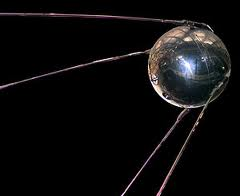 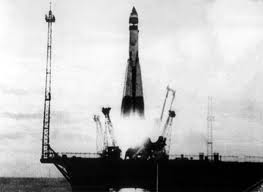 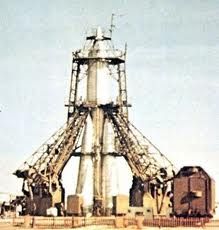 THIS DAY IN AVIATION
October 4

 1958 — Britain's national overseas airline BOAC becomes the first carrier to fly the Atlantic route by jet airliner.
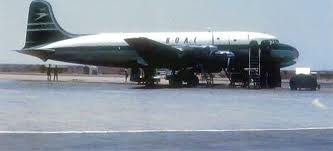 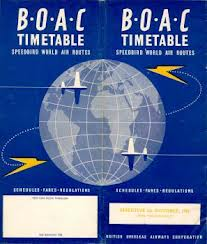 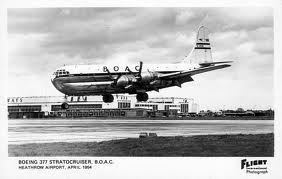 Questions / Comments
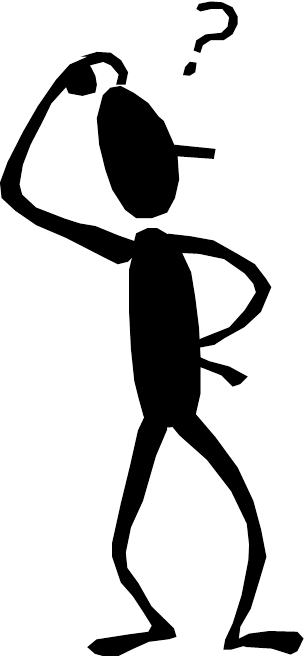 Management of Aeronautical Science
Learning Objectives – Module 4 (10/2/17 – 10/13/17)Aircraft Systems and Maintenance – Importance to Management
Upon successful completion of this module, you will be able to:
1. For a typical aircraft, describe the functions of the flight controls. 
2. Examine the components of a typical airframe system such as fuel, landing gear and brakes, oxygen systems, air conditioning systems, pressurization systems, hydraulic systems, deice and anti-ice systems, electrical, and autopilot systems. 
3. Explain the formation of shock waves on an aircraft wing. 
4. Describe fly by wire primary flight controls and the advantages of this technology.
Management of Aeronautical Science
Learning Objectives – Module 4 (10/2/17 – 10/13/17)Aircraft Systems and Maintenance – Importance to Management
Upon successful completion of this module, you will be able to:
5. Describe the three areas that most maintenance procedures are based upon. 
6. Examine the scope and detail of the 100 hour and annual inspection. 
7. Describe the recording and approval of Major Repairs and Alterations. 
8. Differentiate between the four options to the inspection program for large turbine powered multi-engine aircraft. 

9. Discuss the Continuing Analysis and Surveillance System (CASS) of an air carrier maintenance program. 
10. Critique the make or buy decision and outsourcing maintenance. 
11. Explain the three primary airline maintenance processes. 
12. Examine quality requirements for an airline maintenance program.
Questions / Comments
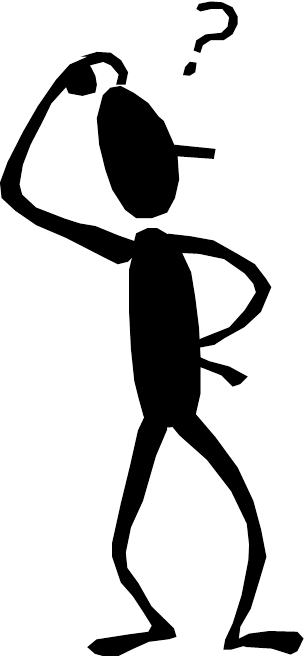 Readings
The Pilot’s Handbook of Aeronautical Knowledge  
Chapter 6 – Flight Controls
Chapter 7 – Aircraft Systems
Chapter 8 – Flight Instruments
Title 14 Code of Federal Regulations (CFR) - Please review 14 CFR Parts: 
21, 39, 43, 91, 119, and 145.
Textbook – Business and Corporate Aviation Management
Chapter 7: Maintenance
Discussion: Aircraft Systems: Wed Oct 11
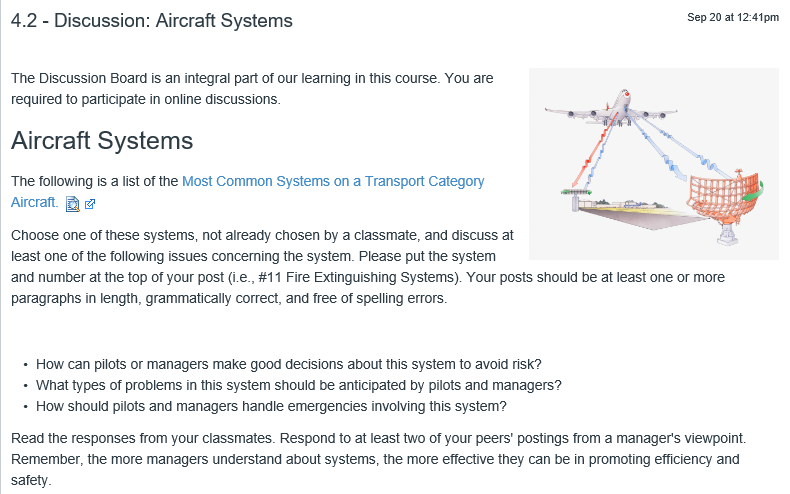 Your post should be a minimum of 300 words with at least, two sources cited. Respond to at least two of your classmates. Your responses to classmates should be at least 100 words and contribute to the continuing conversation.
Discussion: Aviation Maintenance: Wed Oct 11
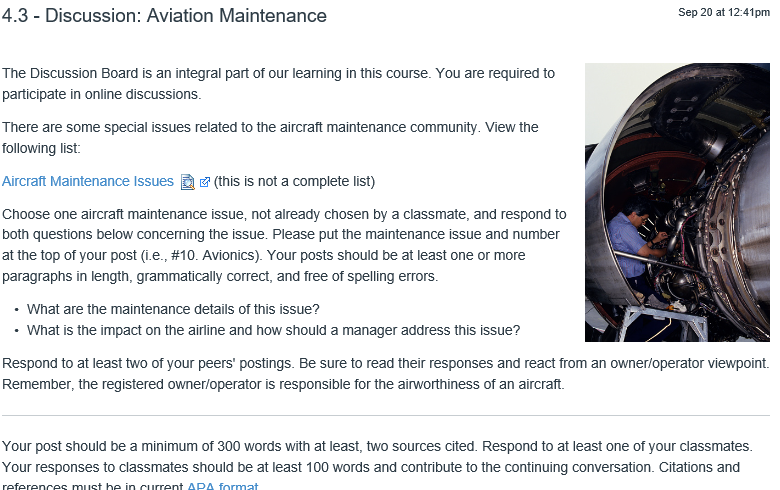 Module 4 Review Questions (Due Fri Oct 13)
Spend quality time responding to the following questions in your own words.

1. Describe the primary flight controls, their movement about each axis, and location.
2. Explain the formation of the wing airfoil normal shock wave during high-speed flight.
3. Examine the scope and detail of the 100 hour and annual inspection. Who has the authority to sign off on each inspection?
4. Differentiate between the four options of the inspection program for large turbine powered, multi-engine aircraft.
5. What is the make or buy decision? Critique both sides for aviation maintenance.
13
Term Paper Topics
Your Final Term Paper must be at least 12 pages and consist of the following:
A title page
Main text (10 pages)
Reference page (current APA format)

The paper should include some of the headings below as appropriate:
Introduction
Description of the Company or Agency (Basically what business are you in)
Operation Description
Equipment or Aircraft
Maintenance Requirements
Manager’s Roles and Responsibilities
Staff Qualifications, Certifications, and Responsibilities
Human Factors
Quality Requirements
Regulations and Laws
Safety
Security
Environmental Responsibilities
Other Management Factors Considered
References (current APA format)
Management of Aeronautical Science
Assignments Due – Module 4 (10/2/17 – 10/13/17)
Review Module 4 Instructions for the following assignments:

Discussion Board Due (Aircraft Systems) 
(Due - Wed Oct 11) – 2 part (Post and Respond)

Discussion Board Due (Aviation Maintenance) 
(Due - Wed Oct 11) – 2 part (Post and Respond)

Review Questions – Aircraft Systems and Maintenance – Importance to Management
(Due - Fri Oct 13) – 5 Questions
September / October 2017
Questions / Comments
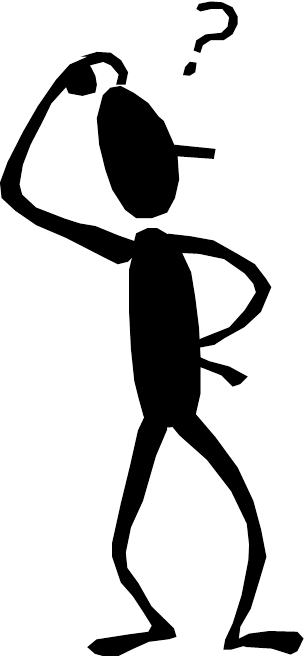 MGMT 203 Aircraft Systems and Maintenance – Importance to Management
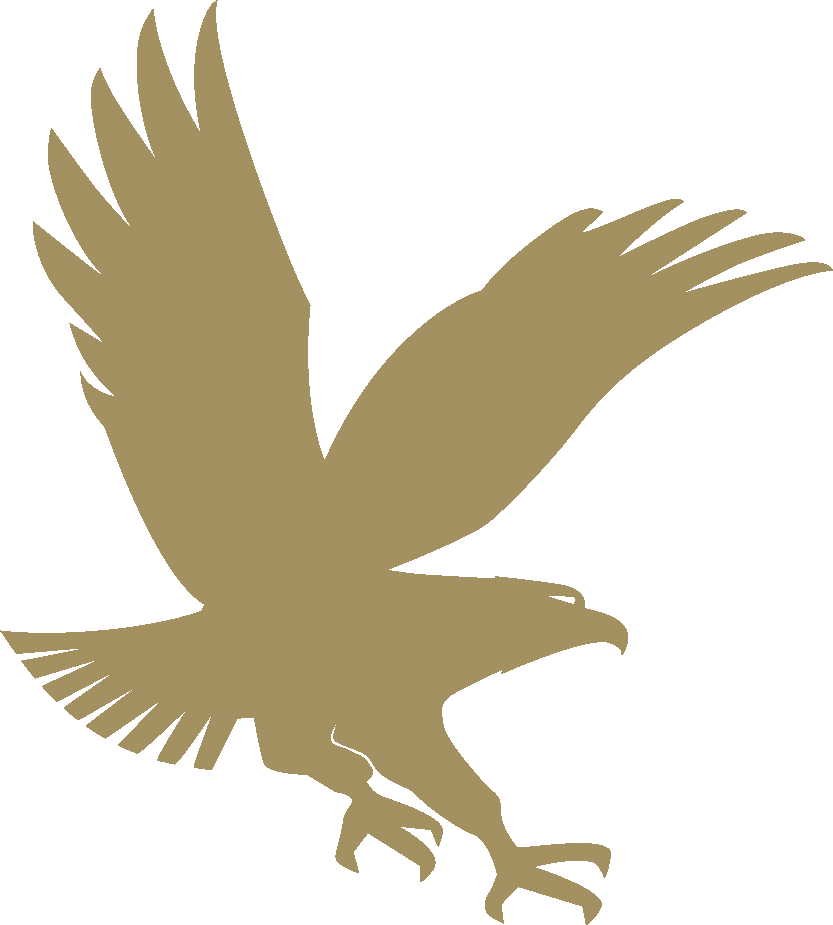 Module 4
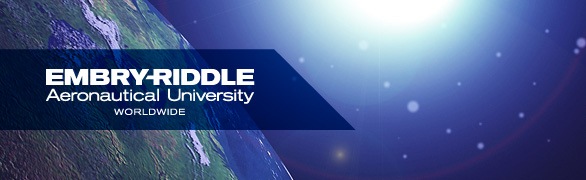 Maintenance
Understand management perspective of aviation maintenance
19
Maintenance
Maintenance is a must when considering aircraft designs or modifications. 
Modifications to existing aircraft are being accomplished in lieu of aircraft redesign and   development.
Avionics modification 
Aging fleet problems
High cycle aircraft can result in initial fatigue cracking of the complete airline fleet .
Most aircraft designs include redundancy
Backup systems
Prevents effects of failure on safety
20
Maintenance Practices
Good and reliable maintenance assures an item stays as reliable as initially designed.
Reliability = safety
Good maintenance practices provide 
Reliability and safety
Insure customer satisfaction
Insures equipment utilization
Increases confidence in the public's eyes
21
Maintenance Procedures
Most maintenance procedures are based on
Hours or Time
Cycles
Landing gear retractions and extensions
Engine starts and operation
Chronological time/calendar
Accomplished in accordance with Title 14 CFR(s) and manufacturers’ procedures.
Adequate inspection is a must
22
Title 14 CFR Requirements
Aircraft, rotorcraft, engine, and propeller Airworthiness Regulations and 14 CFR Part 39: Airworthiness Directives (AD) (previously discussed)
14 CFR Part 21 Certification Procedures for Product and Parts
Provides requirements for replacement parts and approvals
Part 21.303 replacement and modification parts require all replacement parts used on an aircraft must be produced under a Parts Manufacturer Approval (PMA).
4 exceptions
Parts approved under a type or production certificate.
Parts produced by an owner or operator for maintaining or altering his own product.
Parts produced under a Technical Standard Order (TSO).
Standard parts such as fasteners, safety wire, etc.
23
Title 14 CFR Part 43
Title:  Maintenance, Preventive Maintenance, Rebuilding, and Alteration.
Aircraft having a U.S. Airworthiness Certificate
Includes airframe, engines, and propellers 
Logbook Entries for inspections and repairs
Appendix A: Lists
Major repairs
Major alterations
Preventive maintenance
24
Title 14 CFR Part 43
Appendix B Recording of Major Repairs and Major Alterations 
FAA Form 337
Person performing repair completes form
Form completed by the A&P 
Approved by person with an Inspection Authorization (IA)
Appendix D Scope and Detail of Annual and 100 hour
Describes the inspection requirements
25
Title 14 CFR Part 43
Appendix E Altimeter System Test and Inspection
Appendix F ATC Transponder Tests and Inspections
Note
Aircraft manufacturer may perform alterations, maintenance, and inspections.
If special tools or testers are required by aircraft manufacturer you must use them.
26
Title 14 CFR Part 91
Title: General Operations and Flight Rules
Has maintenance requirements
Includes the requirements for maintenance, inspection, and record keeping. 
General Aviation Inspections
Each aircraft must undergo an annual inspection once during each 12 calendar months. 
Inspector Authorization (IA) 
Scope and detail in Part 43
In addition to above requirement aircraft that are used for hire must be inspected each 100 hours of operation.
A&P
Scope and detail in Part 43
27
Title 14 CFR Part 91
Progressive Inspection
An alternative to the 100 hour/annual inspection
Breaks up and change the 100 hour/annual inspection into smaller/shorter inspections for compliance at a different hourly or calendar time basis.
Complete inspection must be accomplished in 12 calendar months.
Supervisory requirement
IA 
Certified repair station 
Aircraft manufacturer
28
Title 14 CFR Part 91.409
Large Turbine Powered Multi-engine Aircraft 
Provides 4 options to the inspection program
Continuous Airworthiness Program Part 121 (airlines or air carrier)
Air Taxi Operator Program (Part 135) Aircraft with more than 10 passenger seats.
Manufacturer's Inspection Program 
Owner-Operator Developed Inspection Program approved by FAA.
29
Preflight Inspections
Requirements can be found in 
Approved Flight Manual
Pilot's Operating Handbook
Maintenance Manual
Additional inspection requirements
Mandatory inspections
14 CFR Part 91 - Pilot is responsible for deter­mining the airworthiness of the aircraft before flight
Pilot must conduct inspection 
14 CFR Part 135 and Part 121 have requirements for inspection 
Check company procedures
For an example maintenance personnel may perform an in-depth preflight
Flight crew may perform a preflight walk around visual and check of equipment
30
Special Inspections
Detailed in aircraft maintenance manuals
3 common types
Hard or overweight landing inspection
Severe turbulence inspection
Lightning strike inspection
31
14 CFR Part 121 Airlines Maintenance
Title: Certification and Operations: Domestic, Flag, and Supplemental Air Carriers and Commercial Operators of Large Aircraft.
Continuous Airworthiness Program (airlines or air carrier)
FAA approves the air carrier's maintenance program and any changes to the program 
Time limitations
Inspections
Overhauls
Effectiveness of preventive maintenance
32
14 CFR Parts 121 Airlines Maintenance
Part 121.131 Manual Requirements 
Often called Air Carrier Manual.  
For use and guidance of flight and ground operations personnel.
Both operational specification and manual are laws to follow after accepted by FAA.
Part 121.135 Provides detailed requirements for manual contents.
Part 135 also has a manual requirement
33
14 CFR Part 121 Operator's Maintenance Manual
Part of the air carrier manual or may be a separate manual.
Define the continuous airworthiness maintenance program.
Prescribes the authorizations, methods, standards, and procedures of maintenance. 
Has 3 general categories
Policies and Procedures.
Detailed Instructions for accomplishment of the scheduled inspection program.
Technical manuals for maintenance standards and methods.
Part 121 and 119 specifies the time limitations for overhaul, inspections, and checks set forth in  the operations specifications.
34
14 CFR Part 119 Operations Specification (OpSpec)
Issued to air carriers 
Lists authorizations and specifications 
Legally binding and has 8 broad categories
General 
Enroute authorizations and limitations 
Airport authorizations and limitations 	
Maintenance 
Weight and Balance 
Schedules 
Equipment interchange
Aircraft leasing
35
Airlines Maintenance
3 Primary Maintenance Processes
Hard Time (HT) (Time Changes)
Overhaul time limits or part life limit.
Dates back to the origin of aviation.
On-Condition Maintenance (OC)
Repetitive inspections or tests must be accomplished, at specific intervals.
Requires periodic inspected for serviceability.
Condition Monitoring (CM)
Depends upon data collection and analysis.
Analysis of failures to improve performance.
36
5 Types of Maintenance
Inspection
Scheduled Maintenance
Tasks performed at specific intervals 
Routine and non-routine 
Unscheduled Maintenance
Basically a discrepancy and corrective action process
Maintenance or flight crew discrepancies
Major Repair and Overhaul
Sometimes called Depot Repair
Shop operations 
Preventive Maintenance
Directed to the prevention of failure
Proactive in nature
Required Item Inspection (RII)
2 A&Ps must sign maintenance documents
37
Questions / Comments
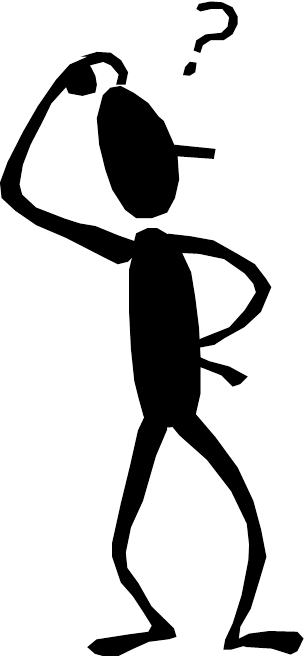